DR.  YANCO OCAÑA .
UNACH       




FISIOTERAPIA Fisiopatología
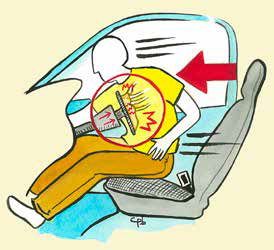 Orientación espacial.-
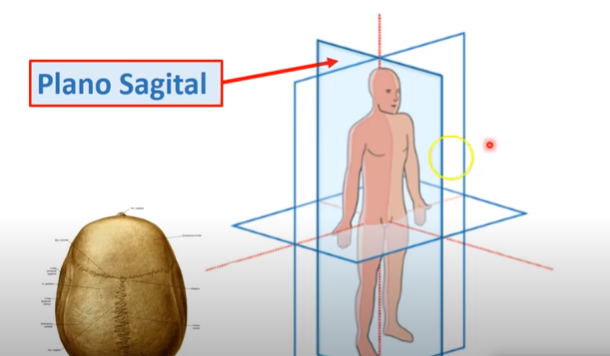 Planos.-
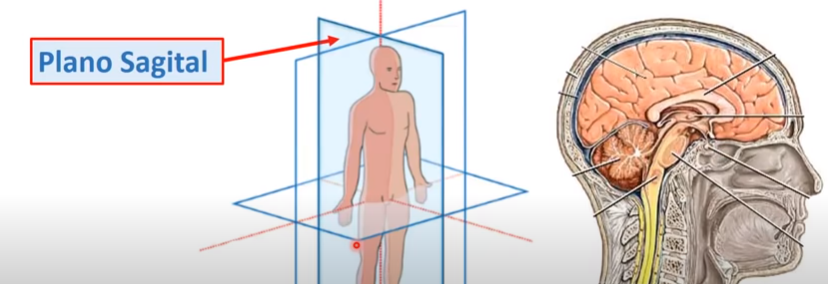 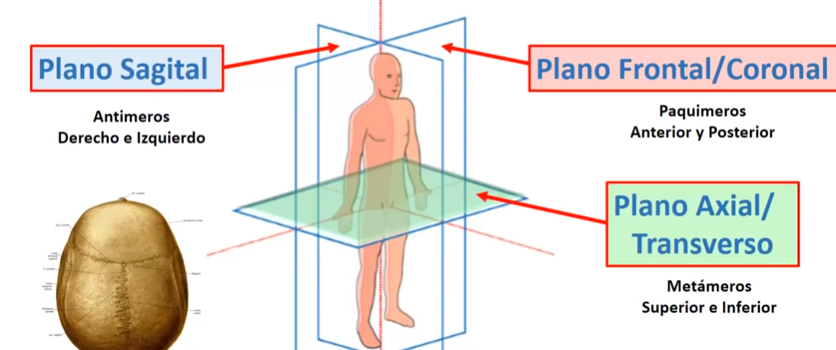 Corte frontal o coronal.-
Transverso.-
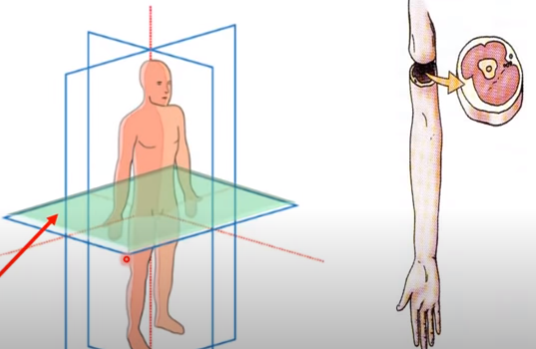 Ejes.-
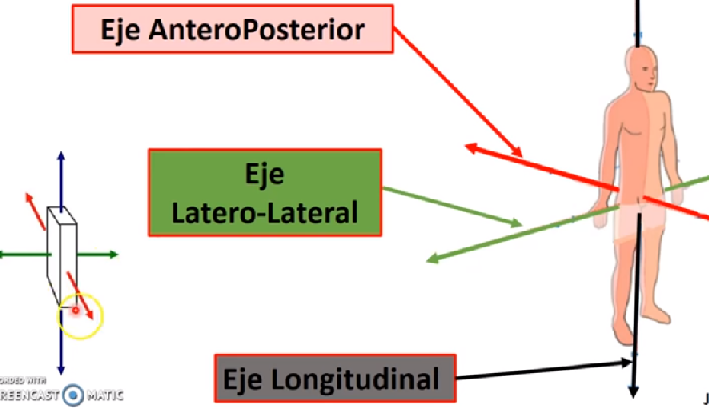 Movimientos.-
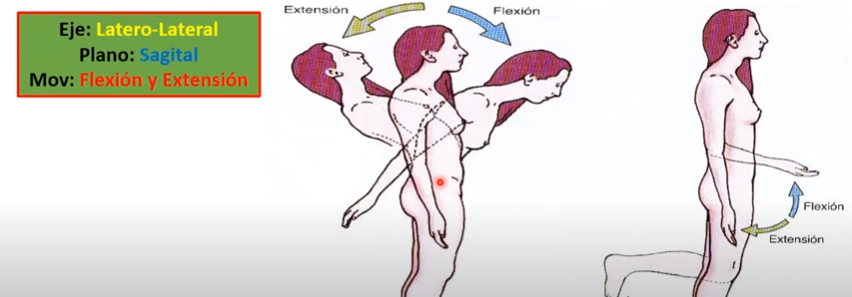 Movimientos.-
Movimientos.-
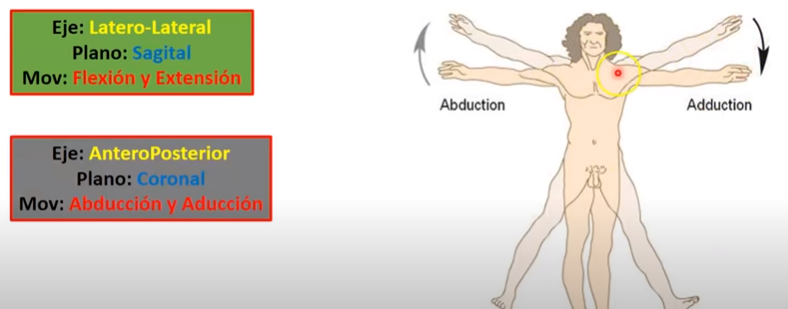 Completo.-
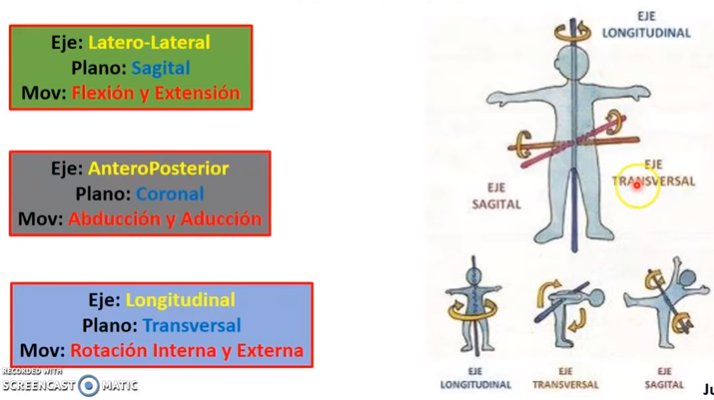 Mecanismos y energía en las Fracturas
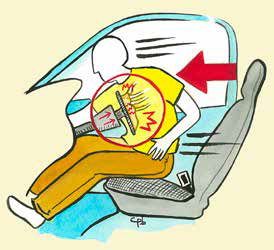 Mecanismo y la energía involucrada.

DIRECTO.-La fuerza entra por la misma zona donde se produce la lesión.

INDIRECTO.- Lesión a distancia de la fuerza.
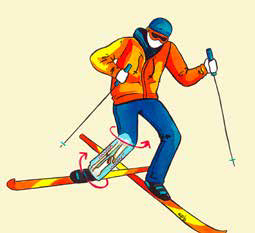 ENRGIÍA.-
F= m*v2
Implica la vellosidad y el peso de impacto del objeto. Según  ATLS. 
BAJA : 
MEDIANA 
ALTA ENERGIA  mas de 6 metros de altura impacto vehicular a mas de 60 km / h
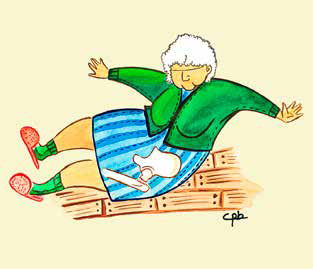